Вот компьютер здесь стоит.
Из чего ж он состоит?
Клавиш ряд -
                       здесь тоже есть.
                 хвостиком вильнула –
Может, хочет внутрь залезть?
Этот «шкаф» - 
Важно смотрит в потолок.
Впереди в нем – кнопка           ,
Место для                  ,
А еще есть СИ-ДИ-РОМ.
Ты запомни это! .
КЛАВИАТУРА
МОНИТОР
МЫШКА
СИСТЕМНЫЙ БЛОК
ПУСК
ДИСКЕТЫ
Клавиатура  -
 инструмент писателя
© Коротаева Н.Е.
учитель информатики и ИКТ
МБОУ «Новоаганская ОСШ №1»
Стр. 20 учебника
Клавиатура – это устройство ввода и управления курсором. (101-103 клавиши)
Клавиатура бывает - клавишная, мембранная, сенсорная.
Группы клавиш:
алфавитно-цифровая;
управление курсором;
цифровые клавиши;
служебные клавиши;
функциональные клавиши.
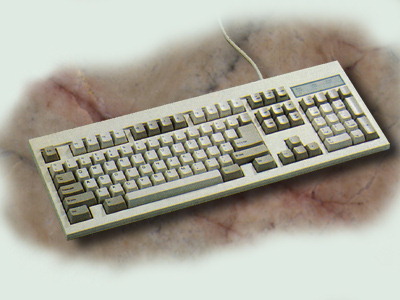 3
2
1
Курсор – это активная позиция для ввода символа.
Служебные клавиши:
Enter – ввод;
ESC –  отмена;
Tab – переход на позицию;
CapsLock – фиксация режима ввода прописных символов;
Shift – при нажатии ввод прописных символов;
Backspace (         ) – удаление символа слева от курсора;
Delete –  удаление символа справа от курсора;
NumLock –  переключение цифровых клавиш;
PrintScreen – копия экрана.
Практическая работа:
стр. 21.
Критерий оценивания:
«5» - выполнены практические работы и дан полный ответ на вопрос учителя;
«4» - выполнены не вся практическая работа и дан полный ответ на вопрос учителя.
Домашнее задание
Читать: [1], стр.  20-21.